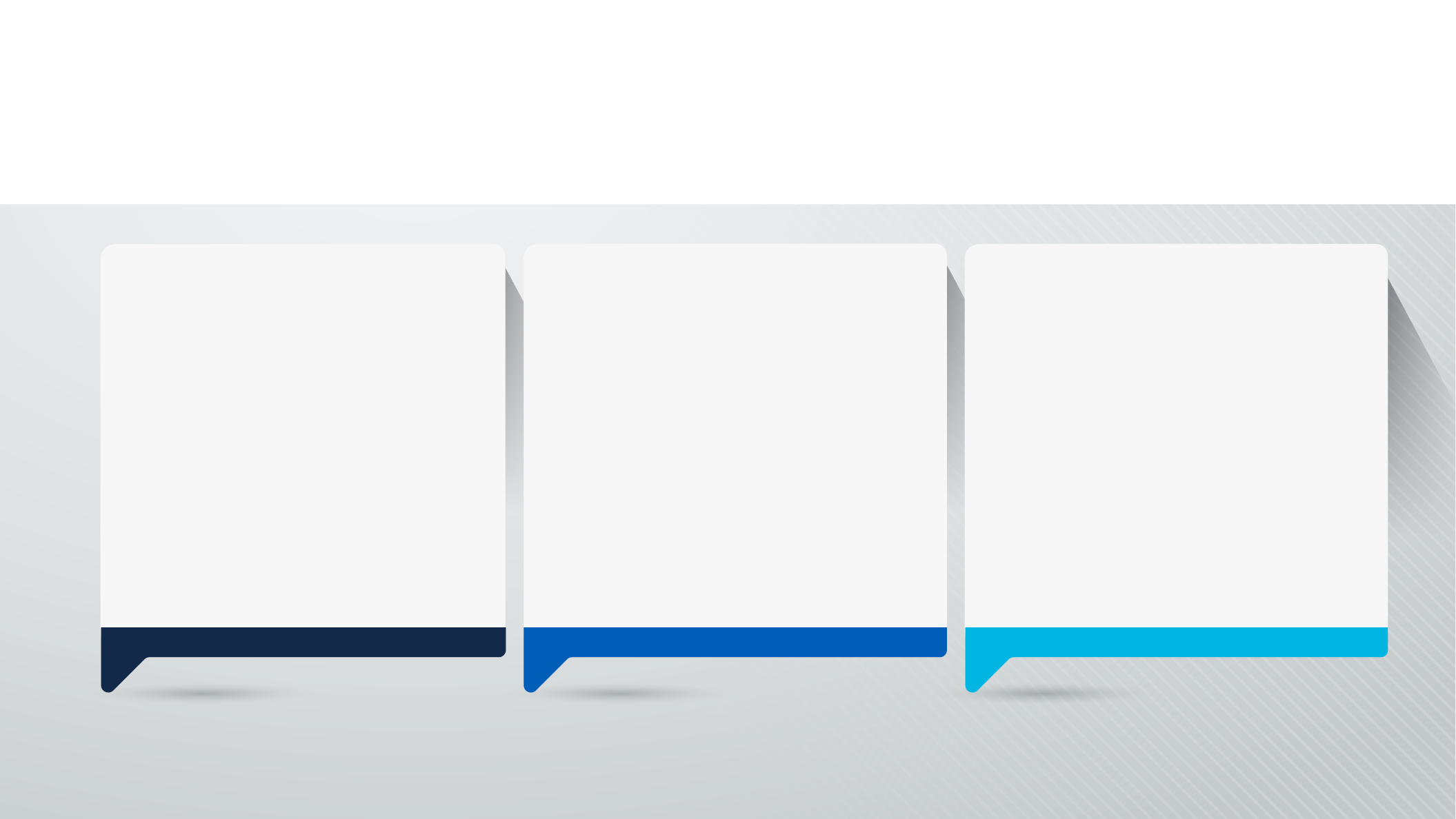 MR Excellence
CHALLENGE   
Reduce patient backlog while maintaining staff satisfaction
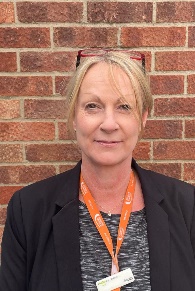 Sarah Warner
Senior Unit Manager
Alliance Medical Turner Diagnostic Centre - Colchester
Identify and Implement Clinical Optimization Opportunities
Adapt the Scheduled Duration Accordingly
Schedule Additional Exams in the New Exam Slots
1st Baseline with Data Analysis
Optimization Session with Clinical Expert
Compare Scheduled and Actual Exam Slot
Adapt Scheduled Slot to the New Protocols
Validate the Changes with Local Team
Measure the Impact on Exam Volume
2,9
42
 Exams on Week-End
+10*
- 15%
36
 Exams on Week-End
- 5%
- 25%
Exams per Week on Average only Changing Week-End Rules
Identify the Opportunities to Decrease the Scan Time on Most Common Procedures
Following the Clinical Optimization, Build a New Scheduling Template with Reduced Scheduled Slot
September’20
Initial Phase
March’21
Final Phase
ACHIEVE CLINICAL EXCELLENCE
IMPROVE THE SCHEDULING EFFICIENCY
INCREASE THE EXAM VOLUME
* - Results listed here are of this specific customer and may not be typical.  Results are based on factors specific to each customer.  GE cannot guarantee these or similar results.
Structured methodology and implementation of targeted actions resulted in an average increase of 45 Additional Exams Per Month*
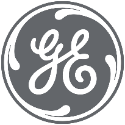 JB17175XX